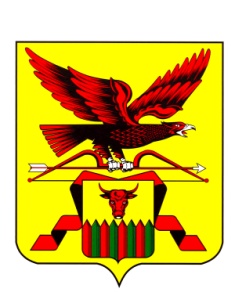 Итоги деятельности Министерства образования, науки и молодежной политики Забайкальского края по реализации государственной образовательной политики в 2016 году и задачи на 2017 год
Томских А.А., 
министр образования, науки и молодежной политики 
Забайкальского края
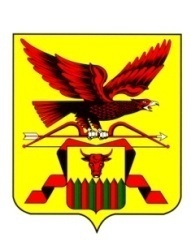 Ведущие тренды развития образования
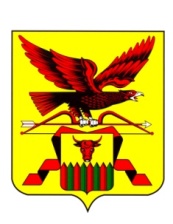 Финансово-экономическая деятельность
Субвенции 
для муниципальных районов в 2016 году составили
9,8 млрд. руб.
Из них:
 
общее образование
 – 7,2 млрд. руб. 

дошкольное образование – 2,6 млрд. руб.
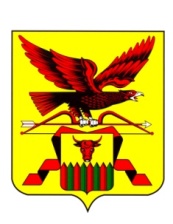 Целевые показатели уровня средней заработной платы
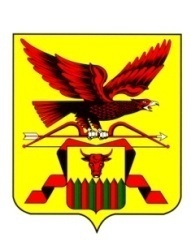 Оптимизация сети образовательных организаций
Участие Забайкальского края в Федеральных программах и проектах
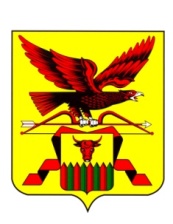 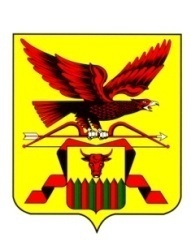 Структура системы образования Забайкальского края
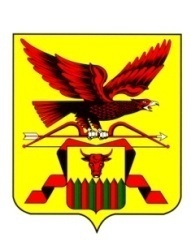 Контрольно-надзорная деятельность
2016 год
2017 год
План:
192 плановых проверок в отношении юридических лиц 
5 проверок органов местного самоуправления, осуществляющие управление в сфере образования
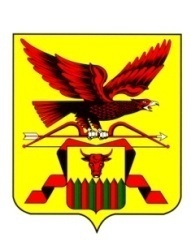 Лицензирование образовательной деятельности
Государственная аккредитация
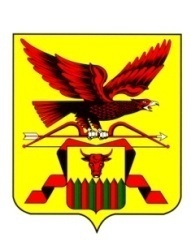 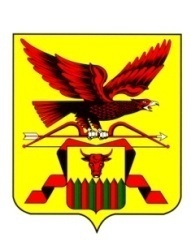 Система дошкольного образования Забайкальского края
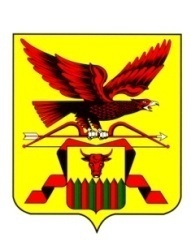 Система общего образования Забайкальского края
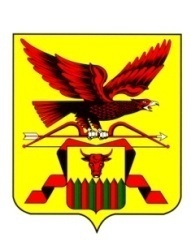 ГИА-11
Улучшение результатов:
 Информатика – на 13%
История – на 4%
География – на 6%
Английский язык – на 9%
Немецкий и 
французский язык – на 8%

От 80-100 баллов – 1123 чел.
Снижение результатов: 
по физике, биологии, химии 
на 3-5 балла
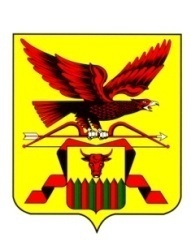 ГИА-9
2015 г.
2016 г.
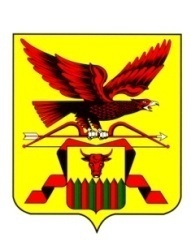 Создание новых мест в общеобразовательных организациях Забайкальского края в 2016 г.
Школа в с. Черемхово Красночикойского района (192 места) по программе «Устойчивое развитие сельских территорий»
Школа-сад
в с. Кадахта  Карымского района: (225 мест) по программе «Содействие созданию в субъектах Российской Федерации новых мест в общеобразовательных организациях» на 2016 – 2025 годы
Частная начальная школа – сад «Радуга» (80 мест) в рамках государственно-частного партнерства
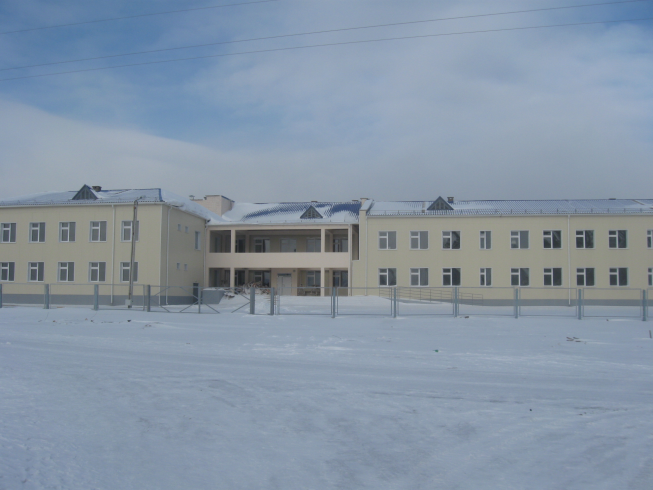 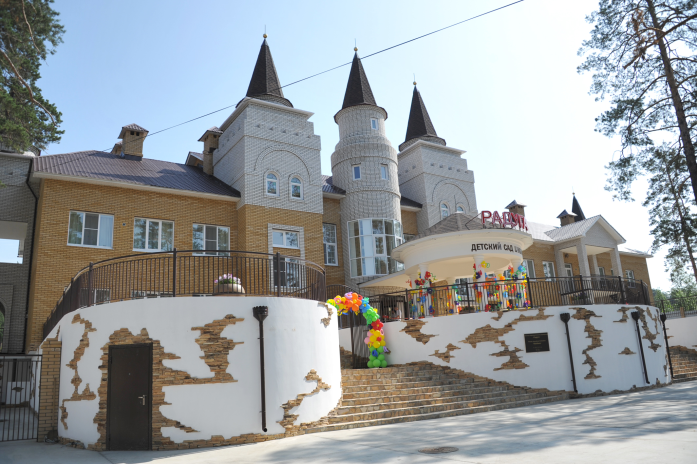 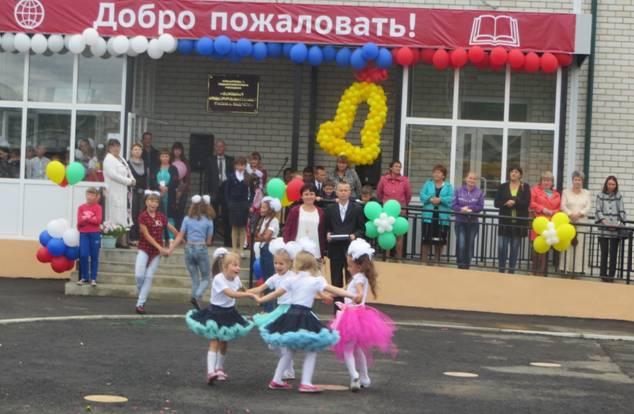 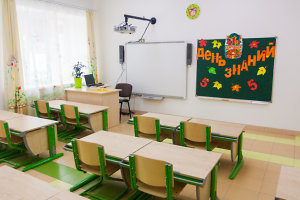 Реализация программы «Содействие созданию в субъектах Российской Федерации (исходя из прогнозируемой потребности) новых мест в общеобразовательных организациях» на 2016 – 2025 годы  в Забайкальском крае
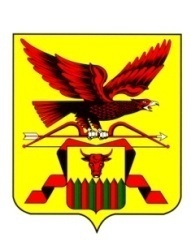 МЕРОПРИЯТИЯ 2017 года:
подготовка к строительству приоритетных объектов 2018 года (проектирование, решение вопросов с землей, привязка типовых проектов, подготовка нулевых циклов и т.д.)
проведение капитального ремонта в школе с. Явленка.
ПРИОРИТЕТНЫЕ ОБЪЕКТЫ 2018 года
 Школа-детский сад в  п. Могзон (школа на 560 мест, детский сад на 80 мест) 
Школа-детский сад  г. Могоча (школа на 640 мест, детский сад на 160 мест)
Школа в г. Чита (1100 мест ) 
Школа-детский сад в с. Смоленка (школа на 560 мест, детский сад на 80 мест) 
Школа в с. Сохондо (на 132 места)
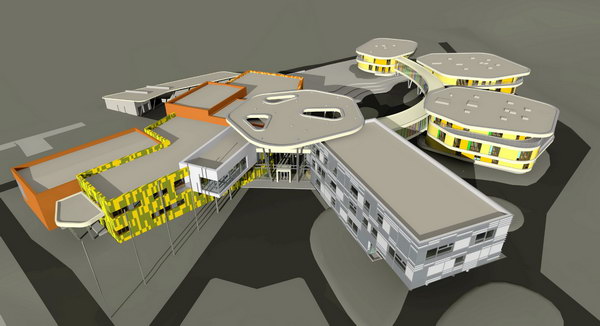 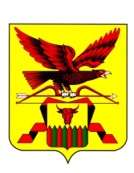 Объемы и источники финансирования, объекты ввода мест в 2016 году на реализацию мероприятий по содействию созданию в субъектах Российской Федерации (исходя из прогнозируемой потребности) новых мест в общеобразовательных организациях  (проект "Школа - 2025")
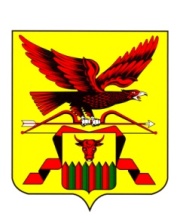 Школьные    перевозки
Специальные (школьные) перевозки организуют 
 247 образовательных  организаций  (43,6%)
Количество пассажирских мест возросло
на 27%
на 7%
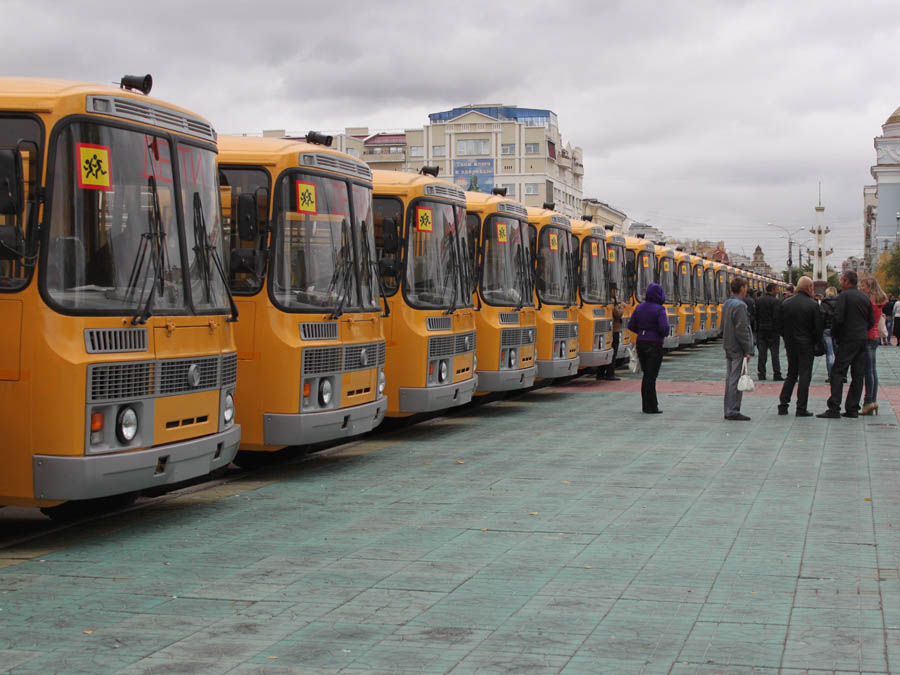 2008 г.
3898
2011 г.
5357
2015 г.
5759
С 2010 года парк школьных  автобусов 
 обновлен на 77 %
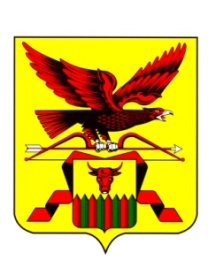 Реализация мероприятий по созданию в  общеобразовательных организациях, расположенных  в сельской местности условий для занятий физической культурой и спортом в Забайкальском крае в 2016 году
Объемы привлеченных средств федерального бюджета – 25306,2 тыс. руб. 
Участники - 26 общеобразовательных организаций края, расположенных в сельской местности:
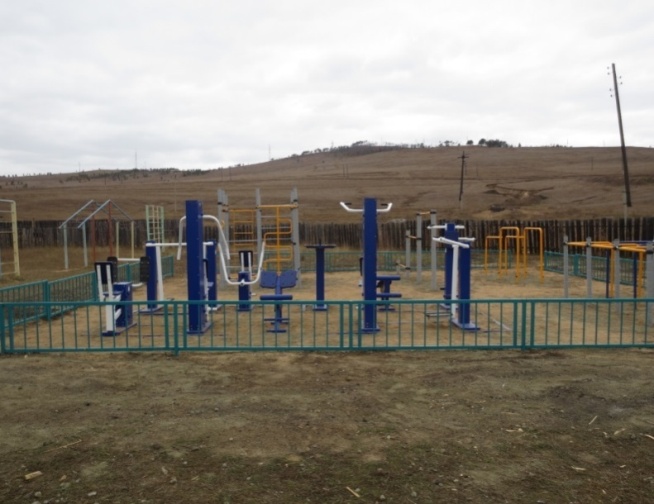 в 23 общеобразовательных организациях проведен капитальный ремонт спортзала; 
в 3 общеобразовательных организациях оснащены  спортивным инвентарем и оборудованием открытые плоскостные спортивные сооружения;
открыто 2 школьных спортивных клуба

План 2017 года:
16 общеобразовательных организаций
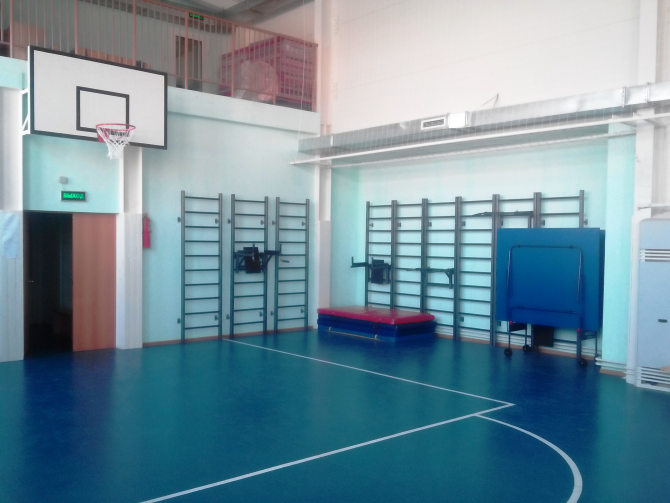 Комплексная информатизация образования
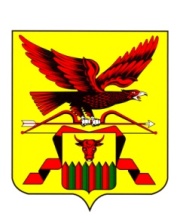 развитие единой образовательной информационной среды
Цель комплексной информатизации образования
обеспечение эффективного взаимодействия для бесперебойной работы Интернет в образовательных организациях
35 муниципальных ресурсных центров
более 300 учебных курсов в системе Moodle
5001 ученик
311 принимающих школ
Создание 16 школьных информационно-библиотечных центров на базе общеобразовательных организаций
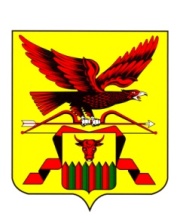 Система среднего профессионального образования
30 государственных профессиональных образовательных организаций, 
 1 частная профессиональная образовательная организация,  5 структурных подразделений высших образовательных организаций
Актуальные вопросы:
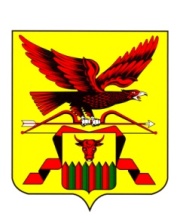 Контрольные цифры приема на 2017/2018 учебный год
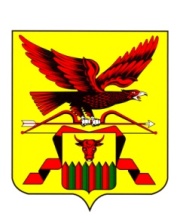 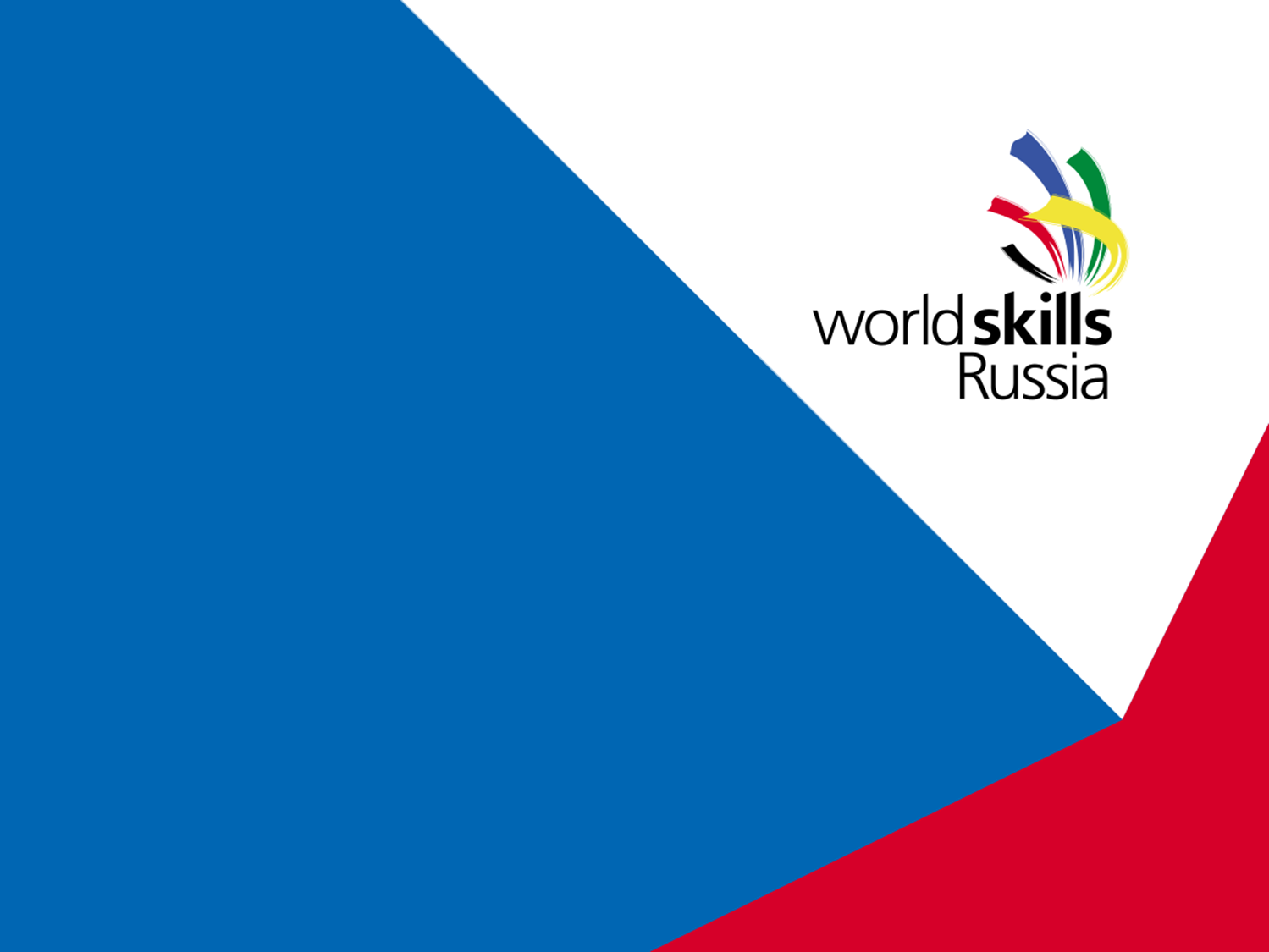 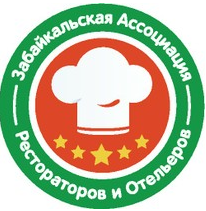 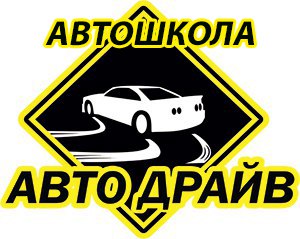 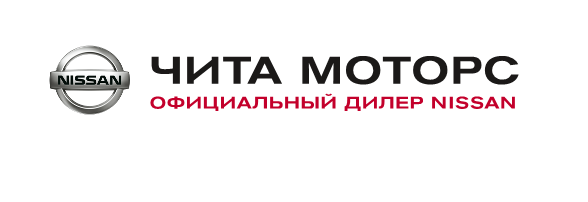 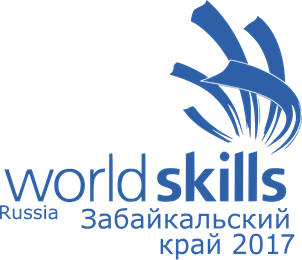 WORLDSKILLS

международное некоммерческое движение, целью которого является повышение престижа рабочих профессий посредством организации и проведения конкурсов профессионального мастерства, как в каждой отдельной стране, так и во всем мире в целом
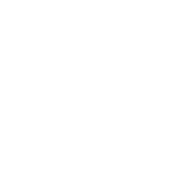 I региональный чемпионат  «Молодые профессионалы» (WorldSkills Russia) 
в Забайкальском крае 
1-3 февраля 2017
JUNIORSKILLS

программа ранней профориентации, основ профессиональной подготовки и состязаний школьников в профессиональном мастерстве
«WorldSkills – один из важнейших инструментов повышения престижа рабочих профессий, и мы относимся к этому с большим уважением и 
с большим вниманием» В.В. Путин
http://ipk.zabedu.ru/
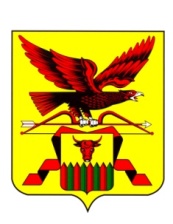 «Доступная среда»
В системе СПО в 2016 году объем средств федерального  и краевого бюджетов составил 920 тыс. руб. 

Мероприятия по адаптации здания проведены 
в ГПОУ «Забайкальский государственный колледж»

В 2016 году в государственных профессиональных образовательных учреждениях обучались 168 чел., из числа инвалидов и лиц с ОВЗ.
Система дополнительного образования детей
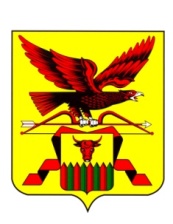 88 учреждений дополнительного образования
охват 56 745 детей
Охват детей от 6 до 18 лет 
2016 г. – 60%
Охват детей от 6 до 18 лет
2020 г. – 75 %
584 СОШ

охват 98 524 детей
Охват детей от 6 до 18 лет 
2016 г. – 110 %
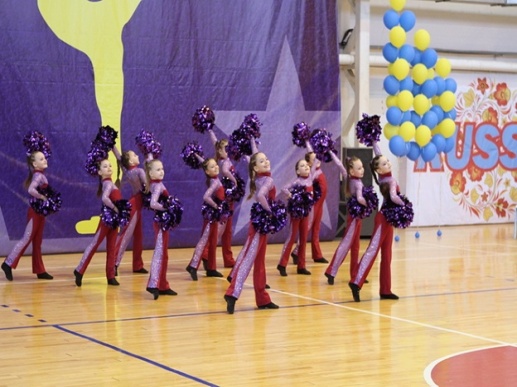 14 учреждений физической культуры и спорта
охват  9 503 детей
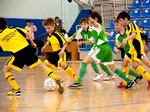 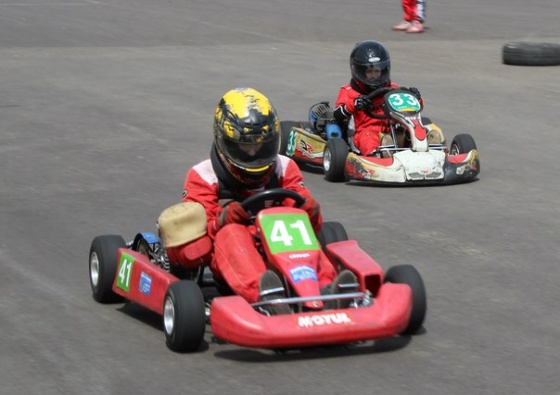 64 учреждения культуры
охват 13 590 детей
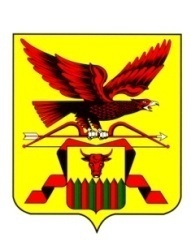 Готов к труду и обороне (ГТО)
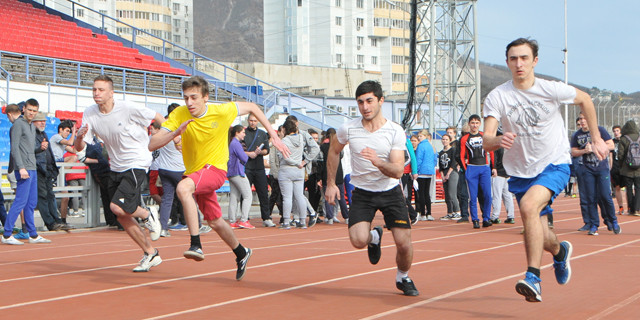 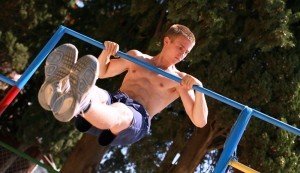 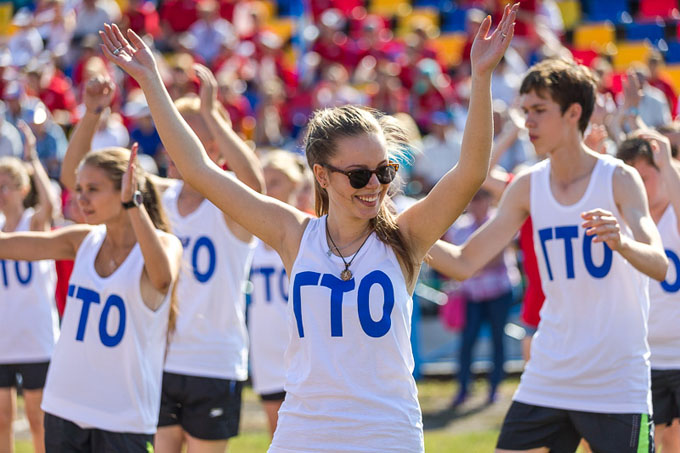 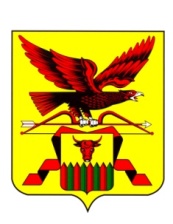 Проект «Шахматы в школах»при поддержке  Российской шахматной федерации, совместно с Благотворительным фондом Елены и Геннадия Тимченко
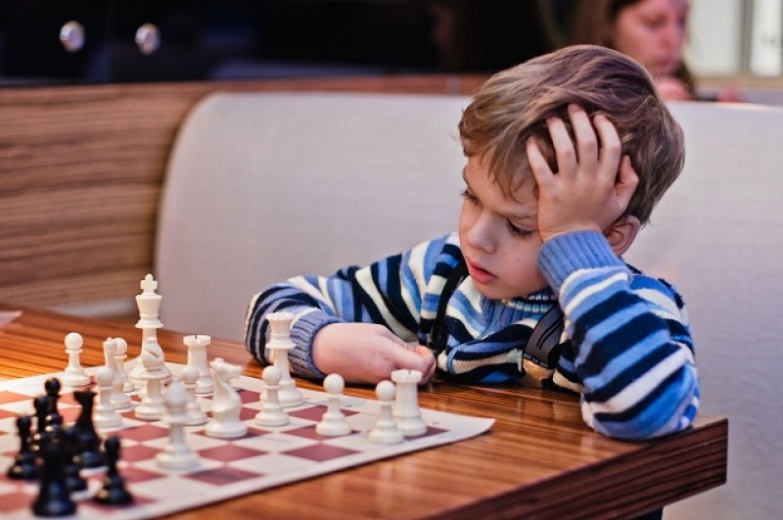 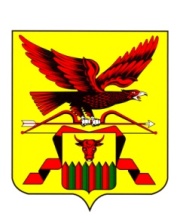 Мероприятия с детьми и молодежью
Физкультурно-спортивное направление:
Президентские состязания, Президентские игры, «Спорт для всех» 
(хоккей на валенках, лапта, турнир футбольных дворовых команд, 
шахматная олимпиада для школьников и др.)
Социально-педагогическое, туристско-краеведческое, 
естественнонаучное  направления:
«Лидер XXI века», «Шаг в будущее»,  конференция "Шаг в науку "Юниор"научно-практические конференции 
для школьников «Сибирский подвиг декабристов», «Юные 
исследователи Забайкалья» Ломоносовские чтения, «Музей и дети», «Будущее Сибири» и др.
Художественно-творческое направление:
конкурс чтецов «Живая классика», «Весенняя капель», «Театральные каникулы», «Музыкальный lдождик», КВН,  «Юные дарования Забайкалья», «Рождественские чтения»,  и др.
Инженерно-техническое направление:
 II Забайкальский фестиваль образовательной робототехники, «Забайкал-РобоФест-2016», НТТМ, Зимнее и Летнее первенство по судомодельному спорту, Первенство школьников по авиамодельному спорту (в закрытых помещениях),
конкурс панорам и диорам "Этих дней не смолкнет слава!", Первенство Забайкальского края по авиамоделизму и др.
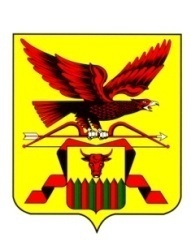 Российское движение школьников
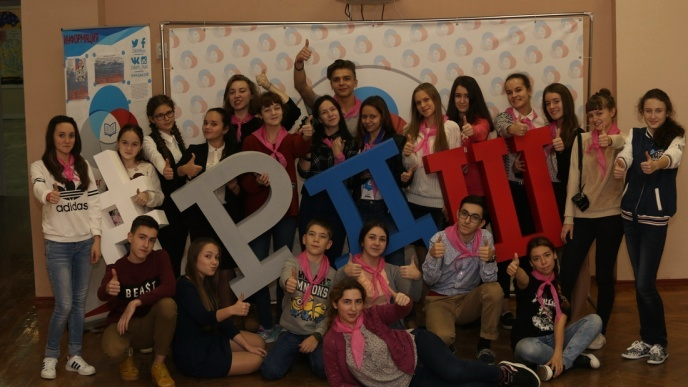 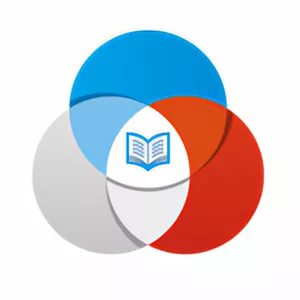 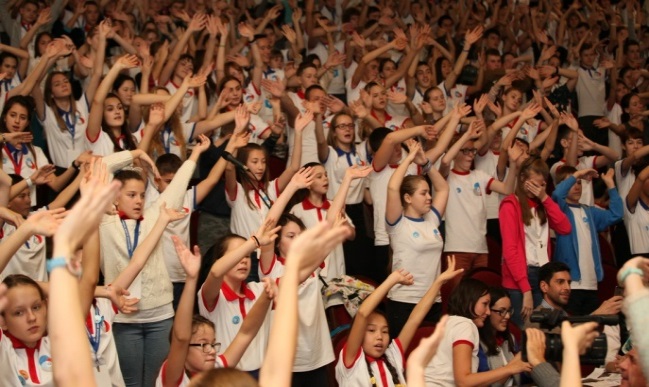 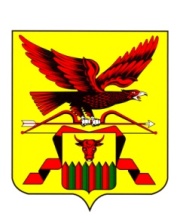 РДШ в Забайкальском крае
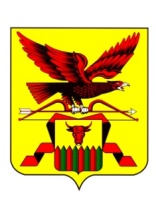 Всероссийское детско-юношеское  военно-патриотическое общественное движение «ЮНАРМИЯ»
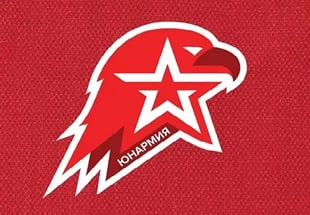 Август 2016 г. – на базе Поста №1 города Читы был создан первый юнармейский  отряд
Сентябрь 2016 г. – в движение вступил военно-патриотический клуб «Патриоты Забайкалья» Центра военно-патриотического воспитания  ГАУ «Дом офицеров Забайкальского края» в г.Чите ;
 Сентябрь - Декабрь 2016 г. –  создаются первые отряды Юнармии в районах Забайкальского края; 
9 декабря 2016 г. – в Чите прошел Первый слёт всероссийского военно-патриотического движения «Юнармия» Забайкальского края
Первые слёты всероссийского военно-патриотического движения  прошли в Оловяннинском районе (декабрь 2016 г.), 
      Борзинском районе (7 февраля 2017 г.)
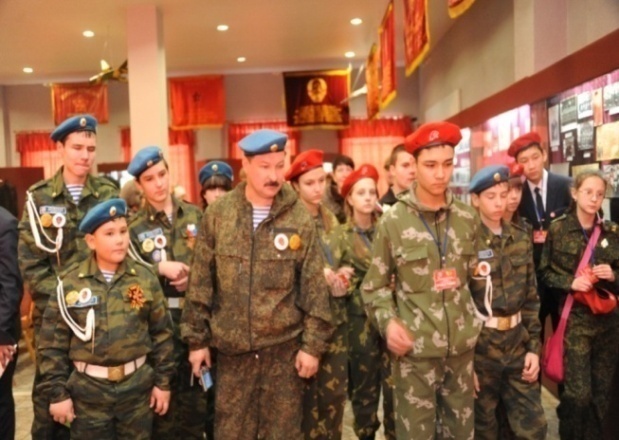 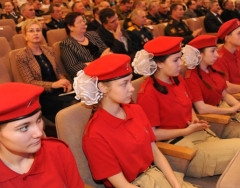 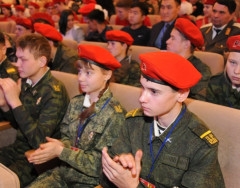 Региональные  
военно-патриотические игры
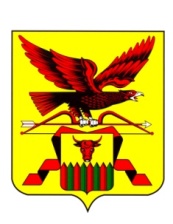 2018 год (в рамках РДШ)
«Зарничка» – 1-4 классы
«Орленок» - 10-11 классы
Региональные этапы Всероссийские  патриотическая игра «Зарница: ПОБЕДА» 
(14-16 лет,  конец июнь- начало июля 2017 г.)
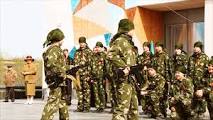 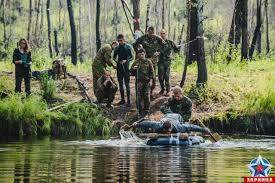 Всероссийская  патриотическая игра «Зарница» с 2014 г.
 (18-25 лет, региональный этап, финал всероссийской игры)
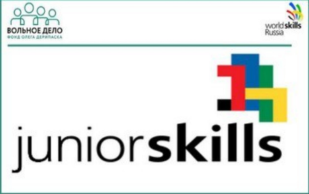 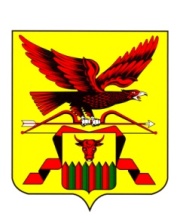 «JuniorSkills»
1-3 февраля 2017 года – Первый чемпионат JuniorSkills в рамках Регионального чемпионата Молодые профессионалы (WorldSkills Russia) Забайкальского края (по стандартам WS) 
12 учащихся в составе 6 команд (от 10 до 14 лет)
 Участники продемонстрировали навыки конструирования, сборки, программирования роботов
Перспектива – участие в чемпионате Сибирского Федерального округа
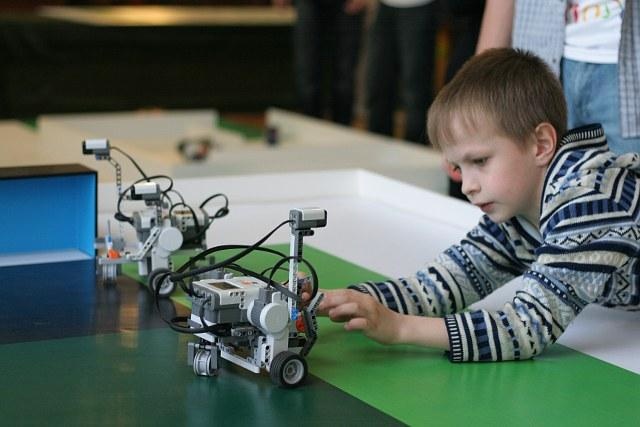 Летний отдых и оздоровление детей
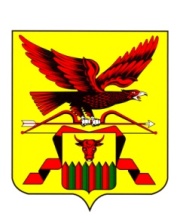 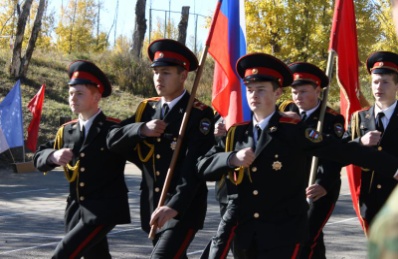 20 краевых профильных смен:

физкультурно-спортивные
туристско-краеведческие
эколого-биологические
лингвистические
художественно-эстетические
лидерские
Профильные        смены:

«Юные казаки», 
«Кадеты», 
«Спортландия», 
«Наследники», 
«Юные Спасатели», 
«Карусель  талантов», 
«Юный инспектор движения»,  «Юные дарования»
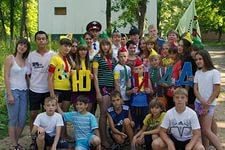 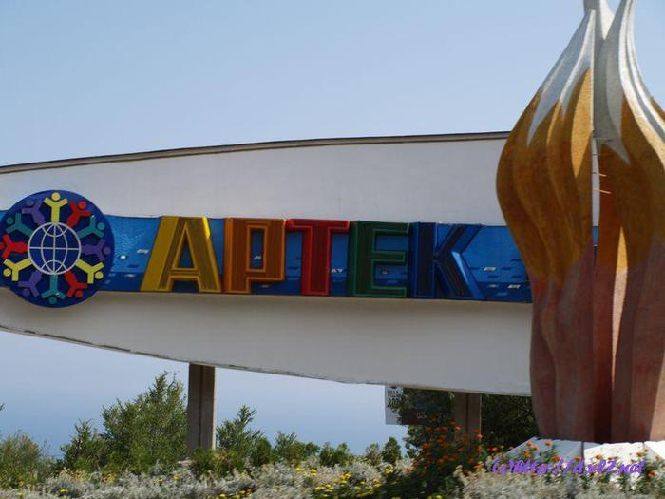 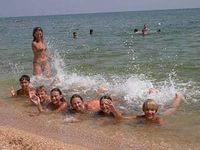 Профильные смены 
ВДЦ «Океан», МДЦ «Артек», образовательный центр «Сириус»
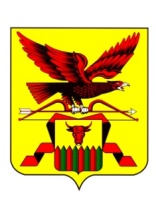 Летний отдых и оздоровление детей
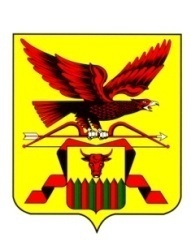 Профилактика правонарушений среди несовершеннолетних
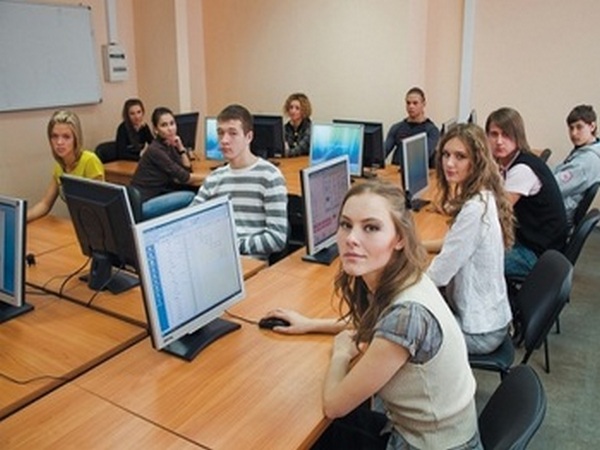 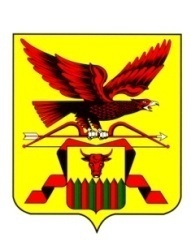 Молодежные проекты
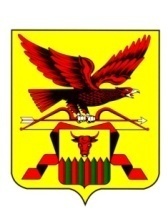 Участие в ФЦПРО в 2016 году
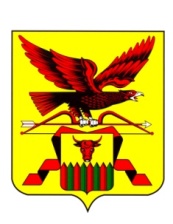 Участие в ФЦПРО в 2017 году
Направление 2.2. «Повышение качества образования в школах, функционирующих в неблагоприятных социальных условиях, путем реализации региональных проектов и распространение их результатов»
ФБ – 1489,9 тыс. руб; 
РБ – 2143,0 тыс. руб.
Участники:
МДОУ «Детский сад №8» 
г. Чита; 
МДОУ «Могойтуйский детский сад «Буратино»;
МДОУ «Солнышко» 
пгт. Агинское
Участники: 
МОУ ДО  «Дворец детско-юношеского творчества»  
г. Чита;  ЧОУ «Радуга»
ФГБОУ ВПО «ЗабГУ»
В стадии подготовки
Спасибо за внимание !